« Дикие животные 
в нашем лесу»
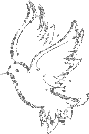 Младшая группа
Подготовила воспитатель  МБДОУ 
Заринский д/ с «Солнышко»:
 Николаева В.В.
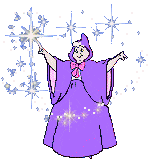 Наступили холода,
Обернулась в лед вода,
Длинноухий зайка серый 
Обернулся зайкой белым.
Перестал медведь реветь:
В спячку впал в бору медведь.
Кто скажет, кто знает,
Когда это бывает?
(Зимой)
Ну что оправляемся в путь
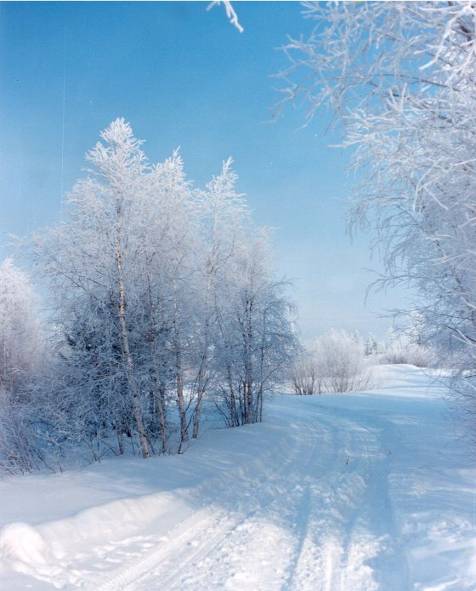 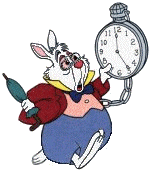 Кто зимой холодной 
Ходит злой, голодный ?
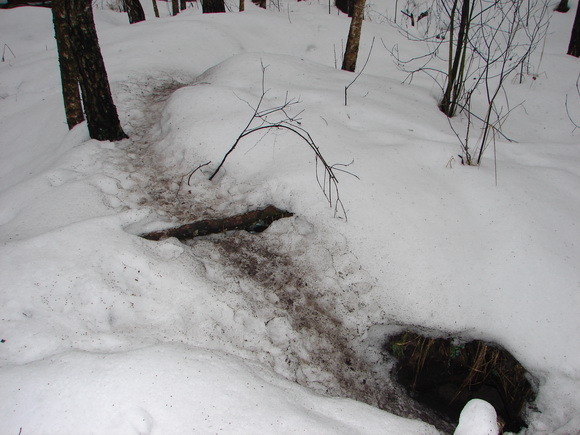 (Волк)
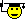 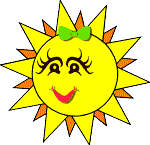 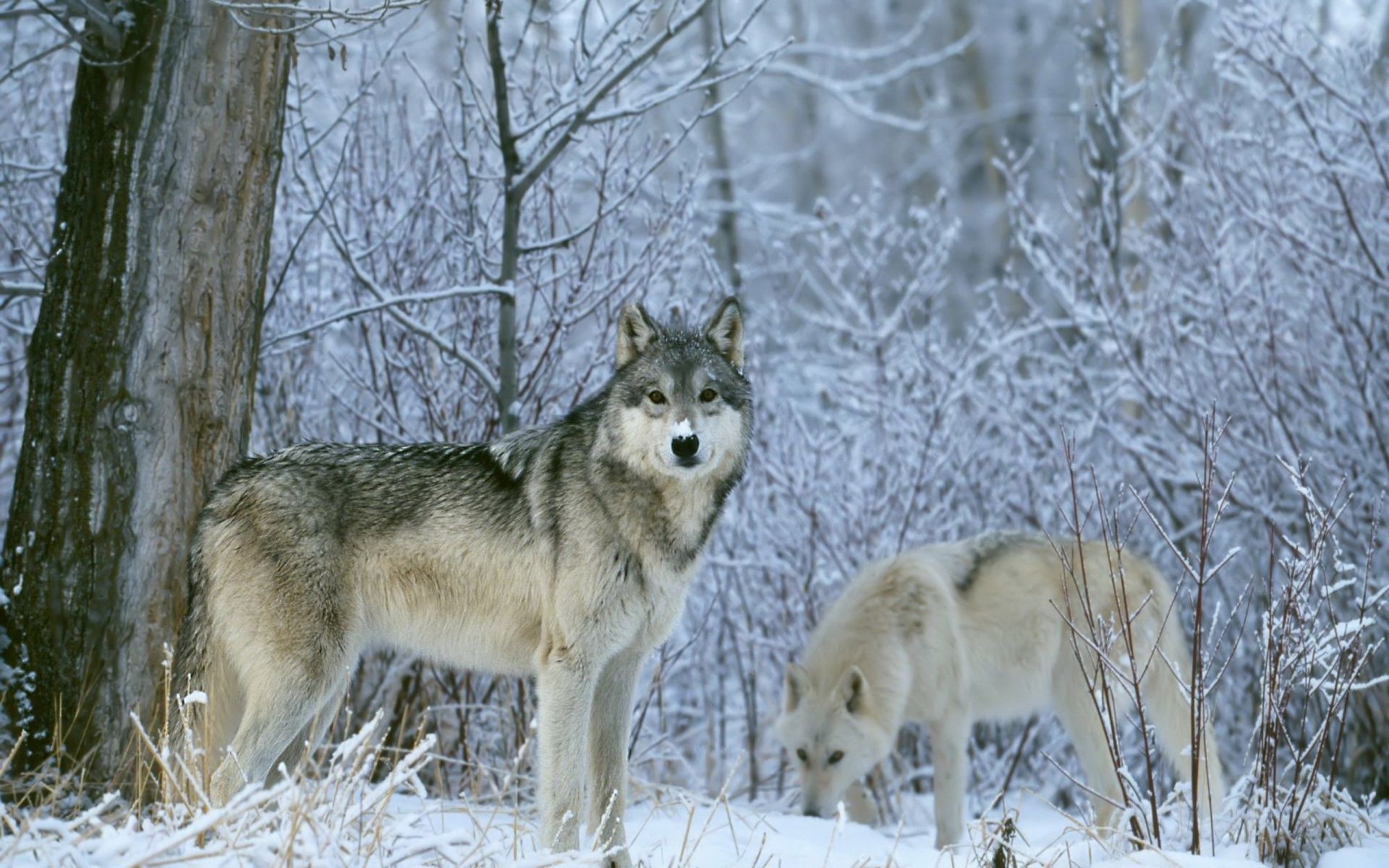 иГра « Зайцы и волк»

Зайки скачут: скок, скок, скок,
На зеленый на лужок.
Травку щиплют, кушают,
Осторожно слушают,
Не идет ли волк?
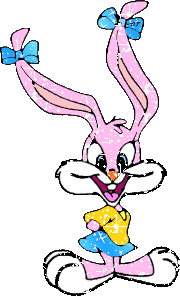 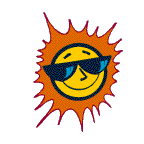 Рыжая плутовка
Спряталась под ёлкой,
Зайца ждёт хитрюга та, 
А зовут её ?...
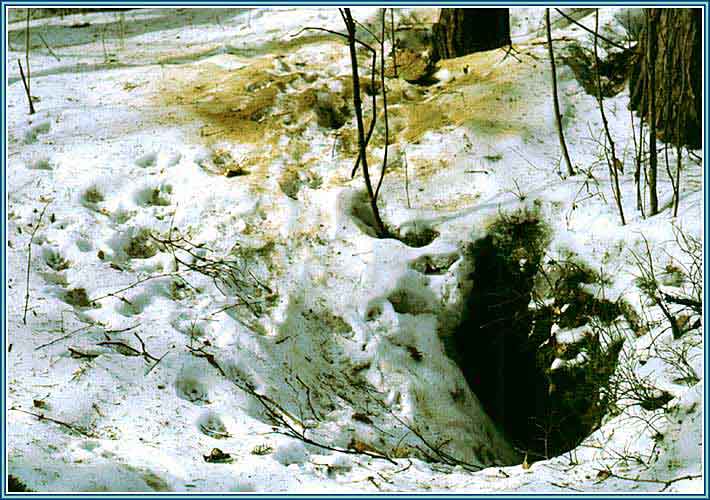 (Лиса)
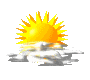 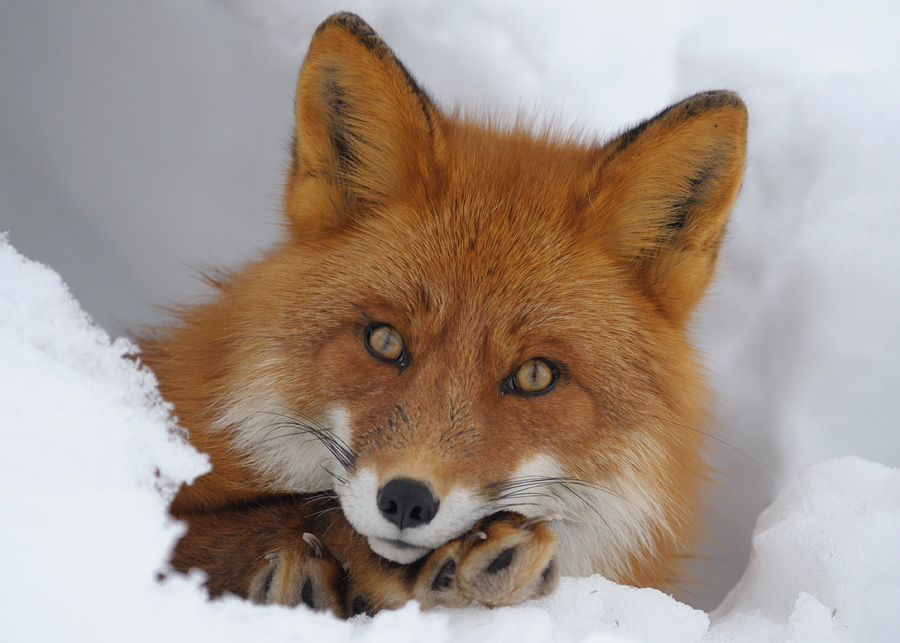 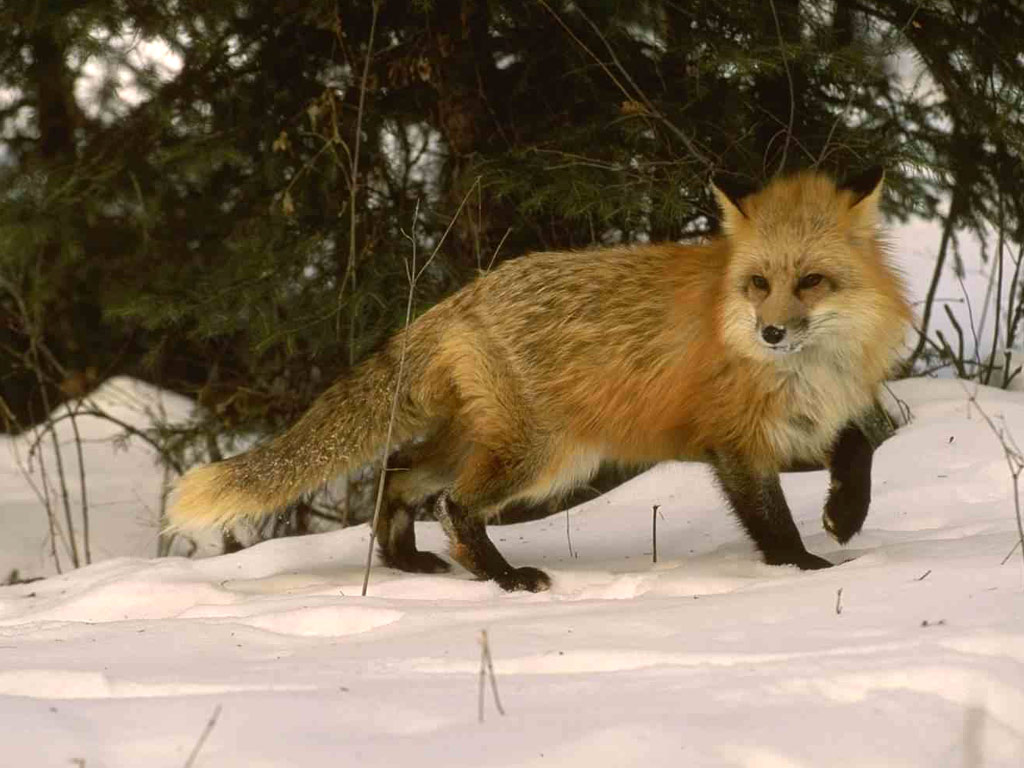 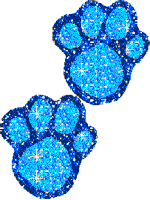 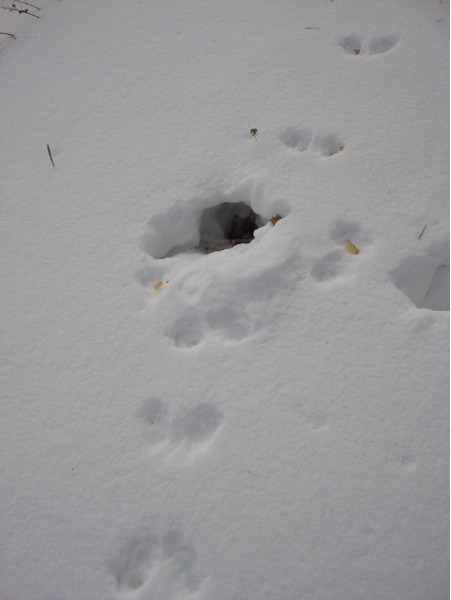 Комочек пуха,
Длинное ухо, 
Прыгает ловко,
Любит морковку.
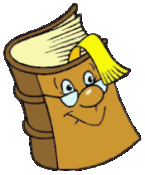 (Заяц)
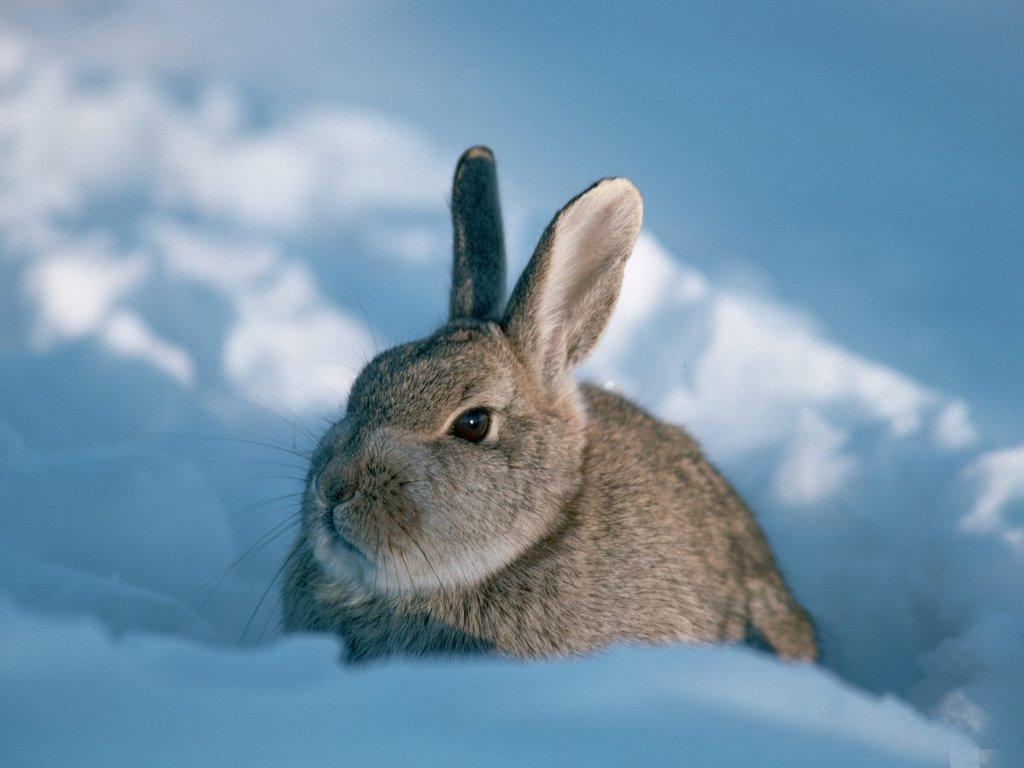 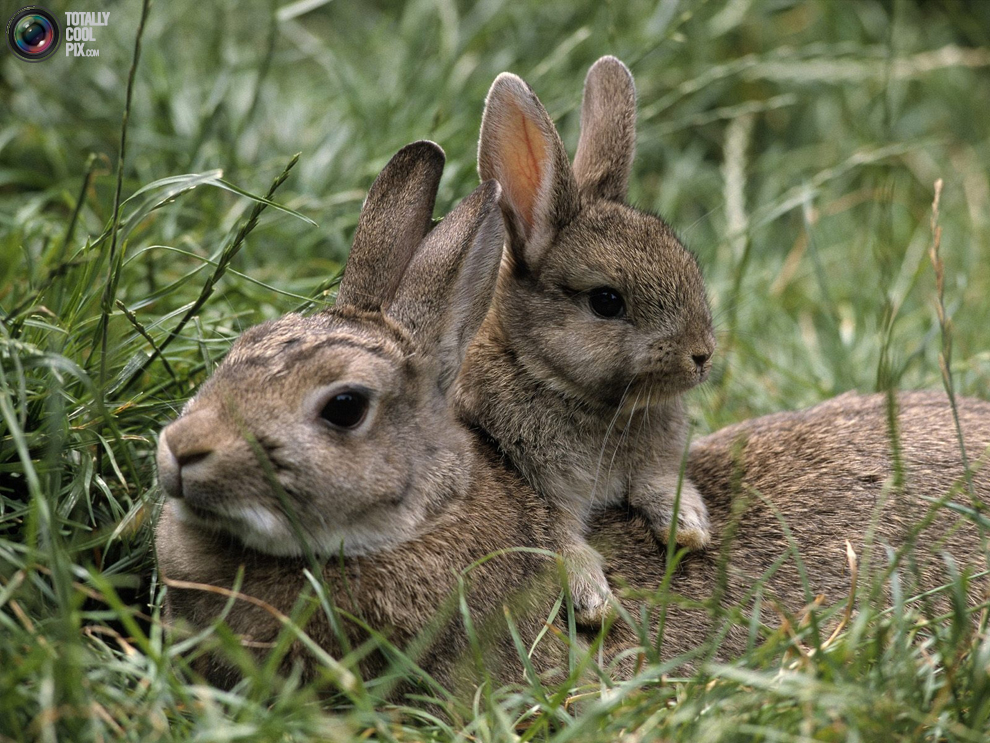 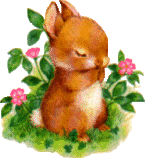 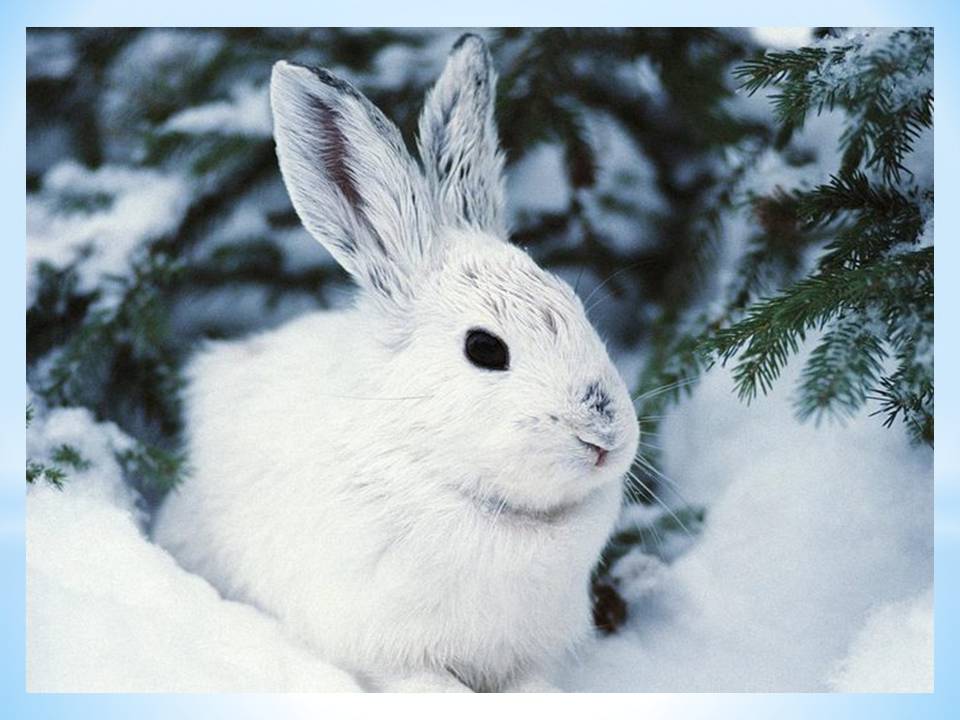 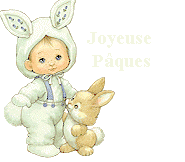 Физкультминутка
Зайка беленький сидит                          
И ушами шевелит.                                
Вот так, вот так                               
Он ушами шевелит.
Зайке холодно сидеть,                            
Надо лапочки погреть
Хлоп, хлоп, хлоп, хлоп,
Надо лапочки погреть.
Зайке холодно стоять,                            
Надо зайке поскакать.                             
Скок-скок, скок-скок,
Надо зайке поскакать.
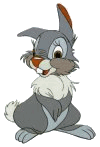 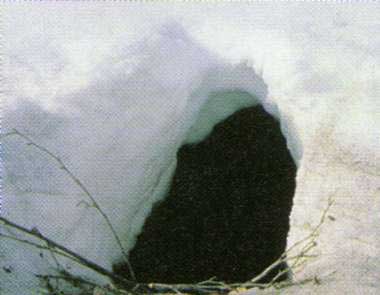 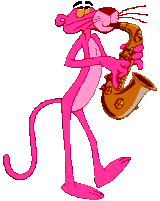 Косолапый и большой,
Спит в берлоге он зимой.
Любит шишки, любит мёд,
Ну-ка, кто же назовет?
(Медведь)
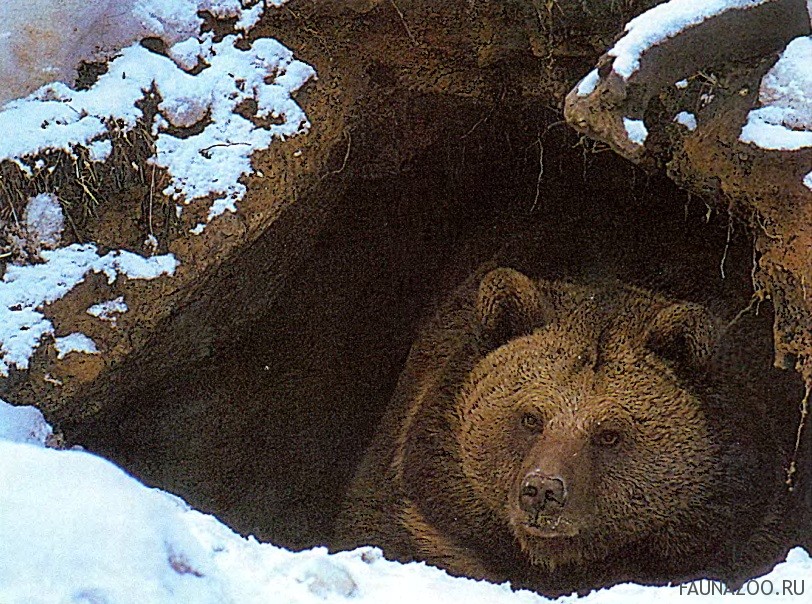 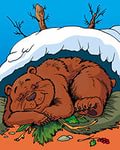 Игра « У медведя во бору»
У медведя во бору ,
Грибы, ягоды беру
А медведь не спит,
И на нас рычит.
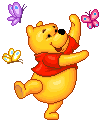 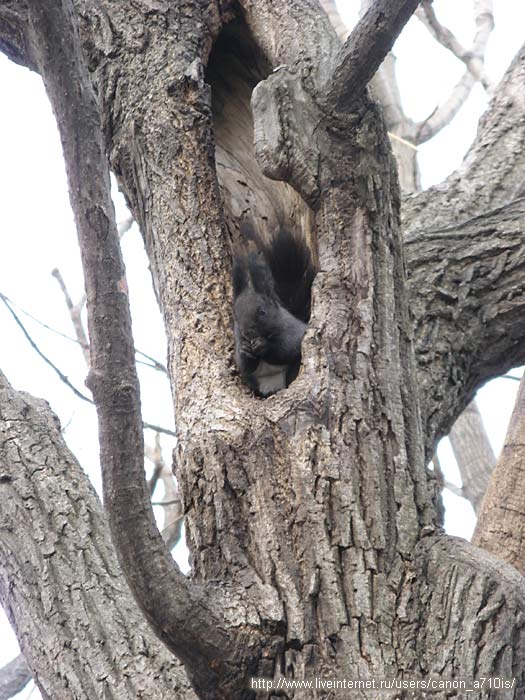 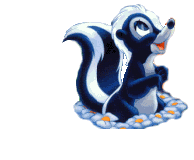 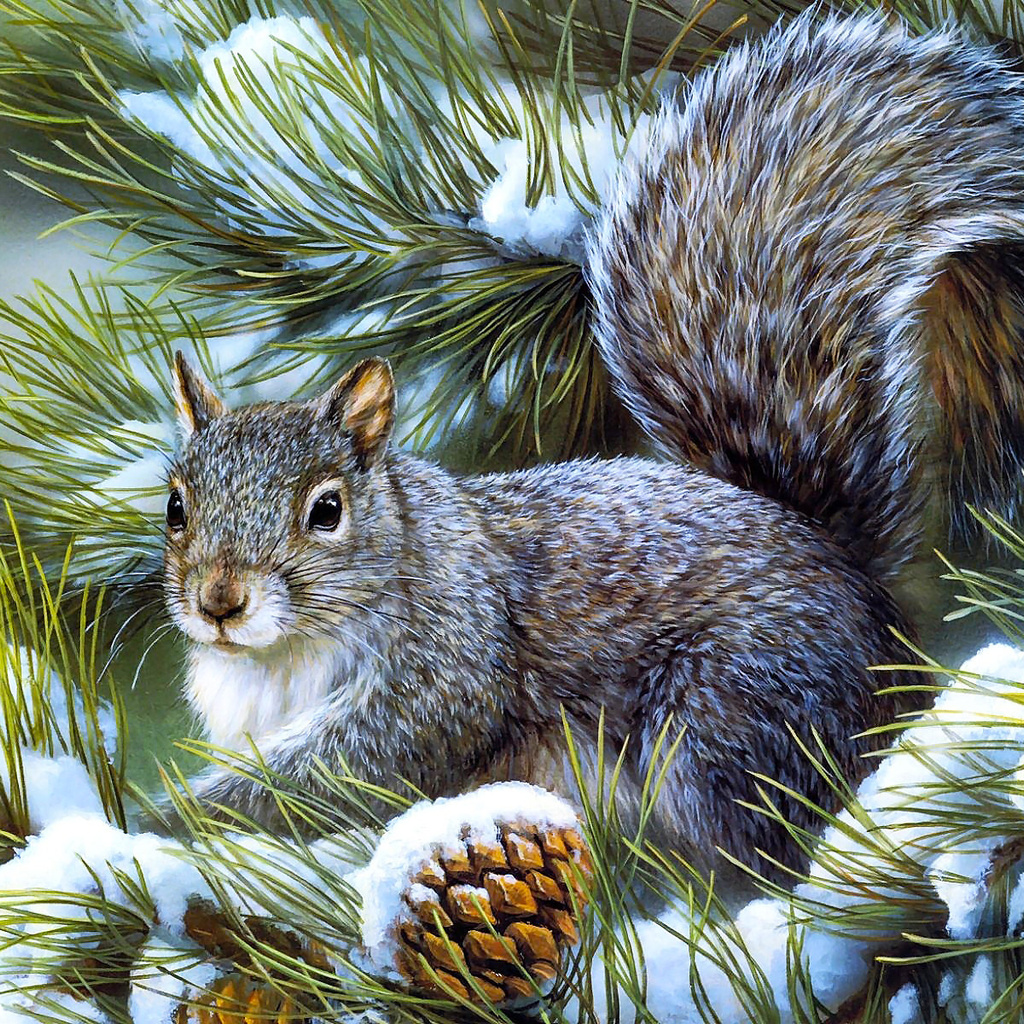 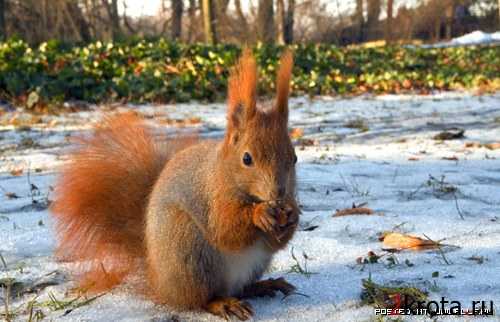 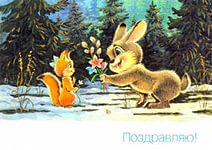 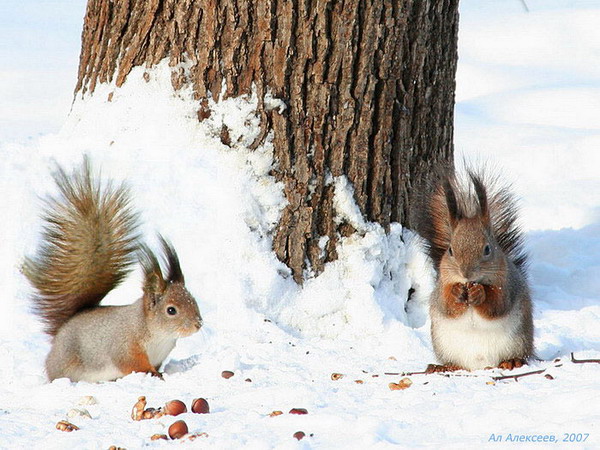 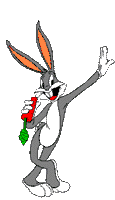 Спасибо за внимание
пока
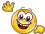